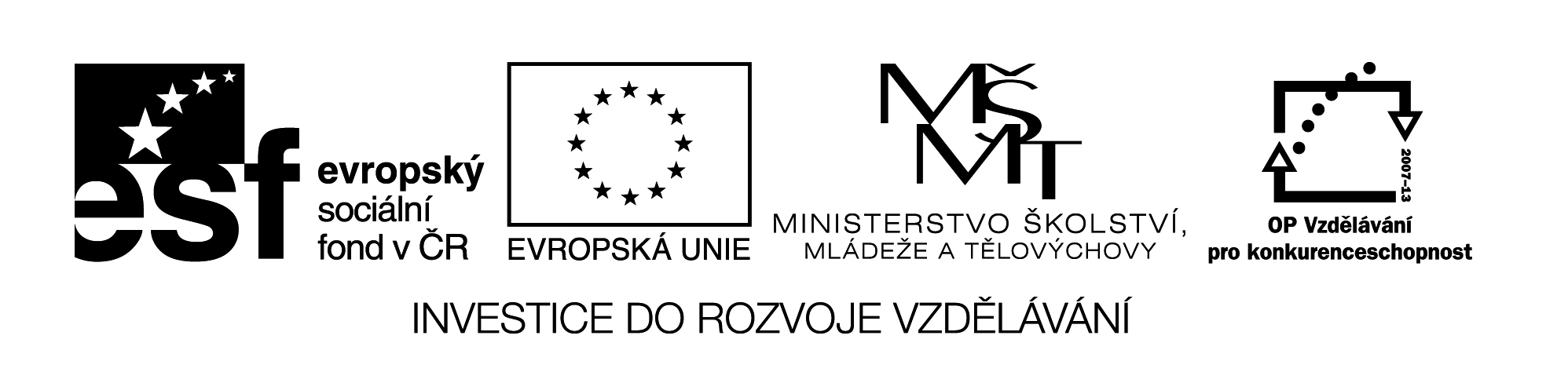 Objets utilisés chaque jour
Digitální učební materiál byl vytvořen v rámci projektu 
Inovace a zkvalitnění výuky na Slovanském gymnáziu
CZ.1.07/1.5.00/34.1088
lit
table
fauteuil
chaise
armoire
sofa
verre
fourchette
couteau
cuillère
tasse
TOTO
assiette
serviette
brosse à dents
shampooning
peigne
pantouffles
savon
portable
télévision
sac
clé
portefeuille
ordinateur
crayon
gomme
cahier
lampe
livre
stylo
Odkazy:

Veškeré fotografie pocházejí z úložiště www.sxc.hu,
jež nevyžaduje žádné odkazy na autory. Ti se vložením svých fotografií zříkají svých autorských práv bez omezení (je-li tomu jinak, u fotografie je to vždy specifikováno, takovéto fotografie v prezentaci nejsou použity).